«Как рассказать детям о коронавирусе»


 Андриевская М.А.,
 педагог-психолог МБДОУ № 5
«Карамелька, г.Симферополь
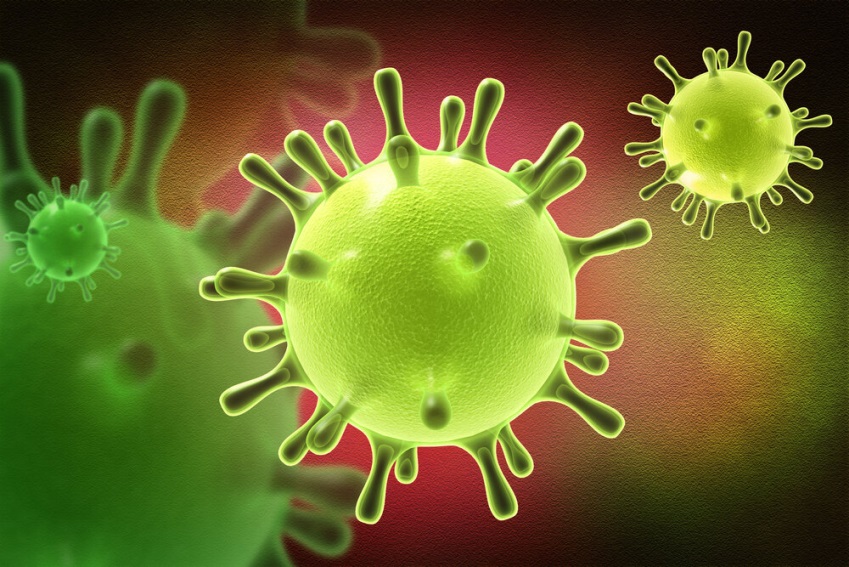 Количество информации и различных действий, связанных с коронавирусом (COVID-19), распространяется и растёт в геометрической прогрессии и это не может оставаться незаметным для детей, поэтому очень важно обсудить с ними эту тему.
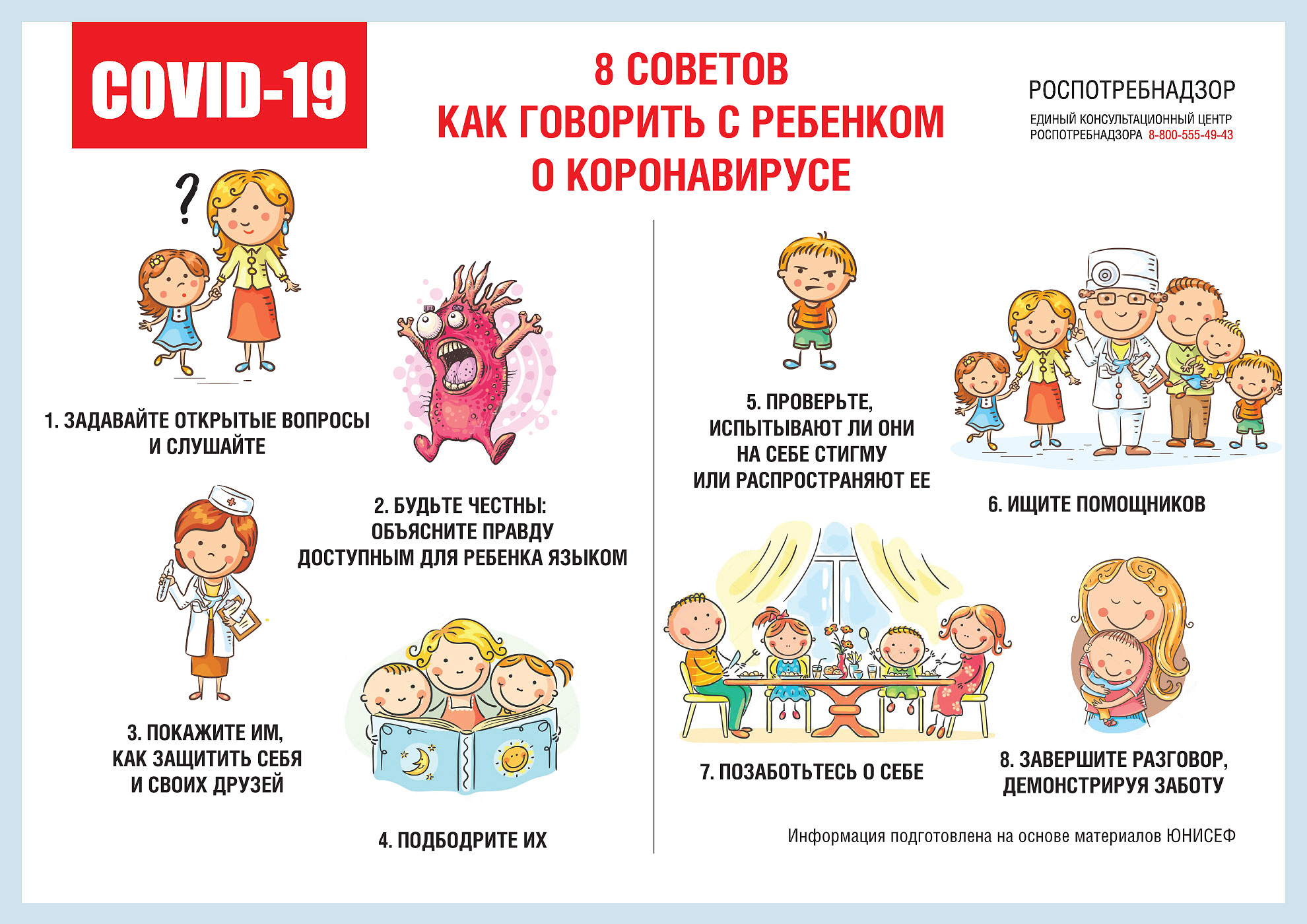 Советы родителям:
1. Сохраняйте спокойствие и не транслируйте детям свою тревогу. Помните, что дети реагируют и на то, что вы говорите, и на то, как вы это делаете.
2. Выделите отдельное время для этого разговора. Внимательно выслушайте все вопросы детей по этой теме.
3. Сообщите детям, что к вам всегда можно обратиться с вопросами по поводу коронавируса.
.
4. Объясните детям, что вирусы могут сделать больным любого человека, независимо от расы и его этнической принадлежности.
5. Избегайте предположений о том, что у кого-то может быть заболевание, вызванное коронавирусом.
6. Обратите внимание на то, что дети смотрят или слушают по телевизору, радио или в интернете. Рассмотрите возможность уменьшения количества экранного времени, ориентированного на коронавирус (COVID-19).  Избыток информации по этой теме может вызвать у них беспокойство.
7. Предоставьте информацию, которая является достоверной и точной. Доводите до детей информацию в соответствии с их возрастом и развитием. Старайтесь сделать это максимально просто:
«Что такое коронавирус (COVID-19)?»
«Коронавирус (COVID-19) – это новый вирус. Сейчас его активно изучают врачи и учёные. В последнее время много людей заболело от него. Учёные и врачи считают, что с большинством людей всё будет в порядке, особенно с детьми, но некоторые люди могут заболеть сильно. Врачи и эксперты в области здравоохранения прилагают все усилия, чтобы помочь всем людям оставаться здоровыми.»
8. Поговорите с детьми о том, что некоторые истории о коронавирусе (COVID-19) в интернете и в социальных сетях могут основываться на слухах и неточной информации.
9. Обсудите с детьми профилактику, если вы делали это раньше – повторите и потренируйтесь с ними. Напомните детям:
Держаться подальше от людей, которые кашляют, чихают или имеют другие признаки болезни.
Научите их самих кашлять или чихать в локоть или в одноразовую салфетку, затем выбрасывать её в мусорное ведро.
Обучите их мыть руки как можно чаще, с мылом, не менее 20 секунд.
Научите их пользоваться дезинфицирующим средством для рук. Контролируйте маленьких детей при использовании дезинфицирующего средства, чтобы предотвратить употребление ими алкоголя.
Скажите детям, что нужно стараться как можно реже прикасаться руками к лицу.
10. Проявление болезни, вызванной коронавирусом (COVID-19), может выглядеть по-разному у разных людей. Во многих случаях это очень похоже на на ОРВИ или грипп. Людей может лихорадить, они кашляют или тяжело дышат. При этом большинство людей, которые заболели коронавирусом, не выглядели очень больными. По имеющимся данным только немногие заболевшие имели серьёзные проблемы.
Если у вас симптомы ОРВИ, это не значит, что у вас коронавирус (COVID-19). Люди могут заболеть от разных инфекций. Важно помнить, что если вы заболели, взрослые помогут вам получить любую необходимую помощь.
11. Если вы подозреваете, что у вашего ребёнка может быть коронавирус (COVID-19), позвоните в медицинское учреждение, чтобы сообщить об этом.
Дорогие родители!Не оставляйте своих детей без внимания!
Каждая семья сама решает, что отвечать своему ребёнку о болезни и смерти, в зависимости от своего мировоззрения, веры, представлений. Но важно, чтобы чувства ребёнка были замечены и приняты, ведь по сути это первое в его жизни столкновение с угрозой, перед которой оказывается, бессильны даже родители. Если взрослые торопливо переводят разговор, отделываясь пустыми словами вроде «Не бери в голову, никто не умрёт», ребёнку становится ещё страшнее – ведь сами родители явно боятся…
Л.В. Петрановская 
"Тайная опора. Привязанность в жизни ребенка"
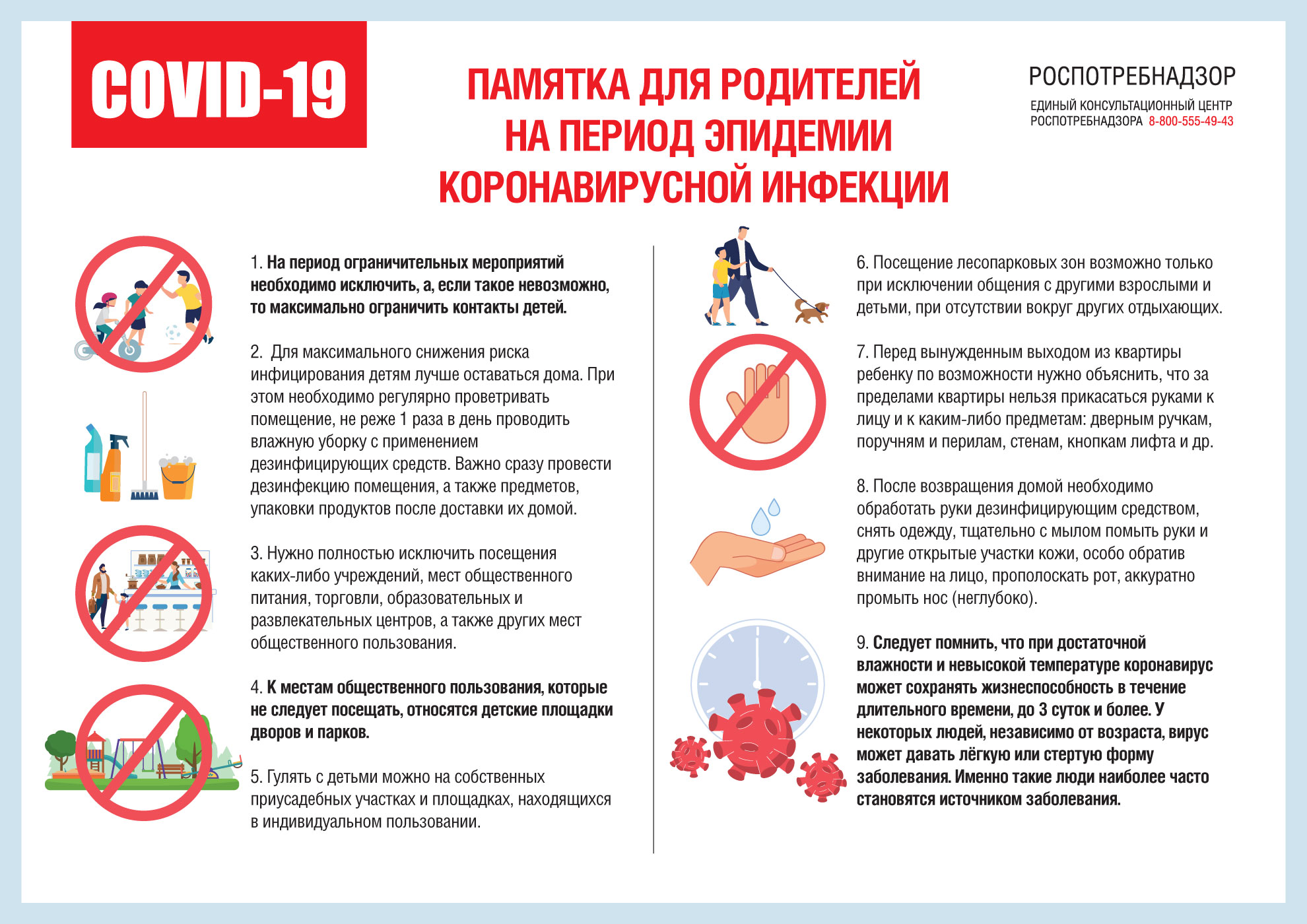 :
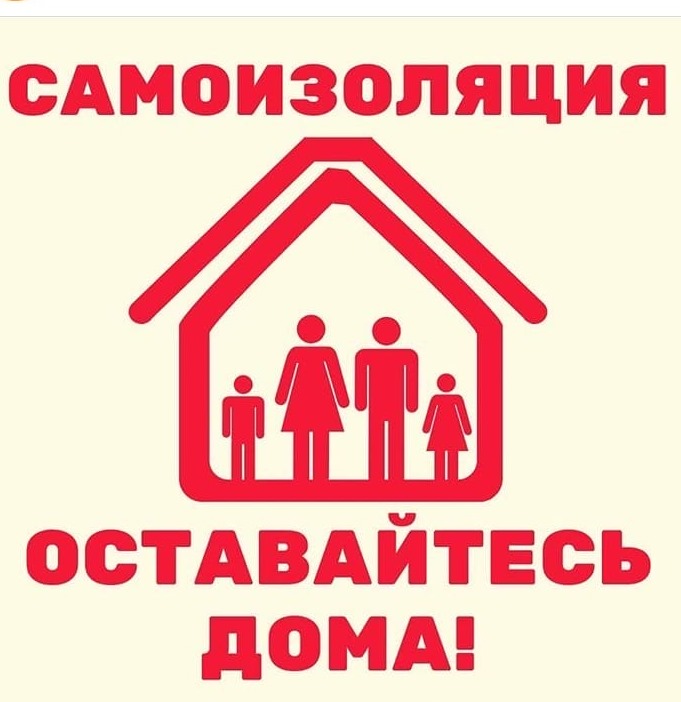 Благодарю за внимание!